Мастер класс Путь к успеху!
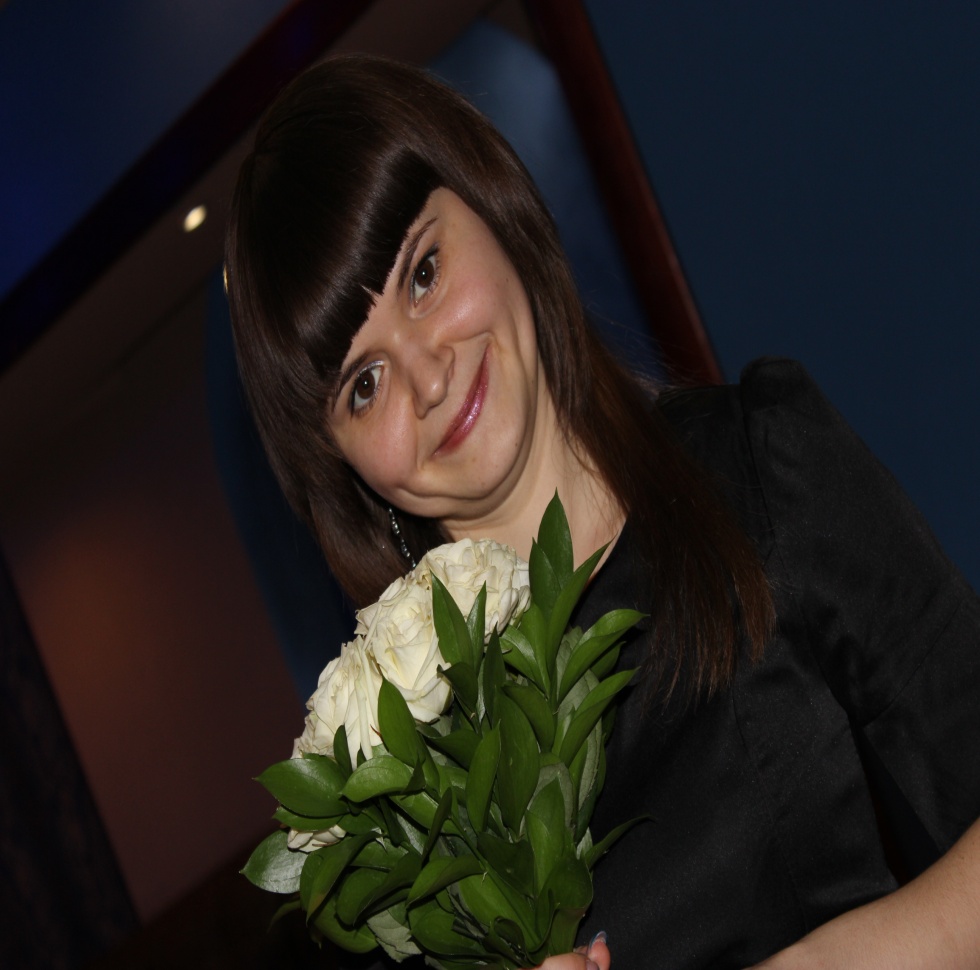 Вахтомина Анастасия Павловна, учитель истории и обществознания
Цель: 
    ретрансляция преподавательского опыта освоения и применения технологии развития критического мышления.
Задачи:
1.Создание условий для профессионального общения, самореализации и стимулирования 
     роста творческого потенциала педагогов.
2.Распространение педагогического опыта и привлечение интереса к новым  образовательным технологиям. 
3. Создать атмосферу открытости, доброжелательности, сотворчества в общении.
В России технология РКМ начала развиваться с 1997 года. Она основана на обобщении мирового опыта и на достижениях российской педагогики и психологии (идеи Л. С. Выгодского, П. Я. Гальперина, В. В. Давыдова, Д. Б. Эльконина, Л. В. Занкова). Технология «Развитие критического мышления» - это целостная система, которая развивает продуктивное творческое мышление, формирует интеллектуальные умения, навыки работы с информацией, учит учиться.
Это интерактивная технология, то есть учебный процесс организован на основе взаимодействия учащихся друг с другом, с педагогом.
Формирование
коммуникативной компетенции
Личностно-ориентированный подход
Методы технологии критического мышления
Развитие мышления, внимания, памяти
Формирование способности к сотрудничеству
Развитие самостоятельной  поисковой, исследовательской, творческой деятельности
Развитие умения графически оформить текстовой материал
Критическое мышление
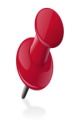 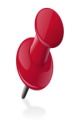 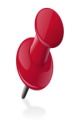 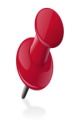 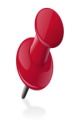 вырабатывать разнообразные, подкрепляющие аргументы;
способность ставить
 новые, полные
 смысла вопросы;
принимать независимые продуманные решения.
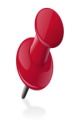 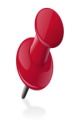 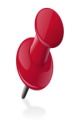 Основа технологии – трёхфазовая структура урока:
Вызов
Осмысление
Рефлексия
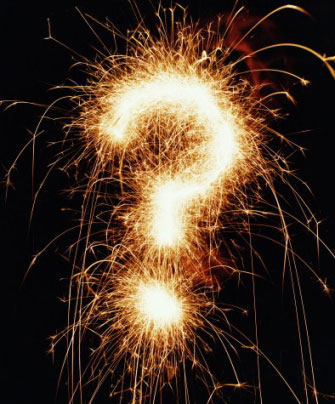 Прием «Дерево ожиданий»
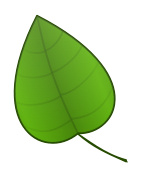 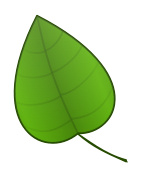 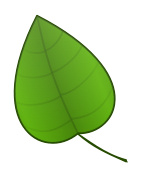 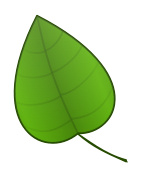 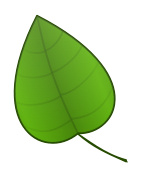 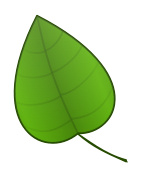 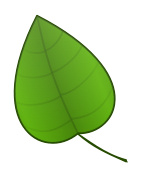 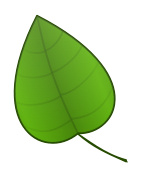 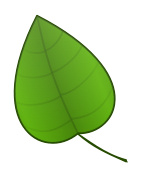 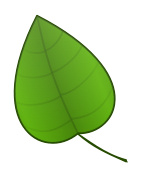 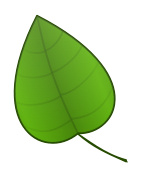 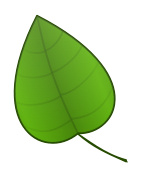 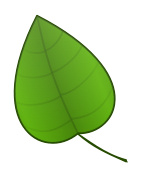 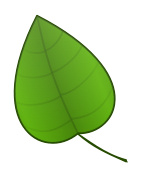 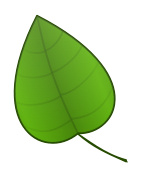 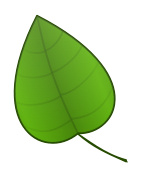 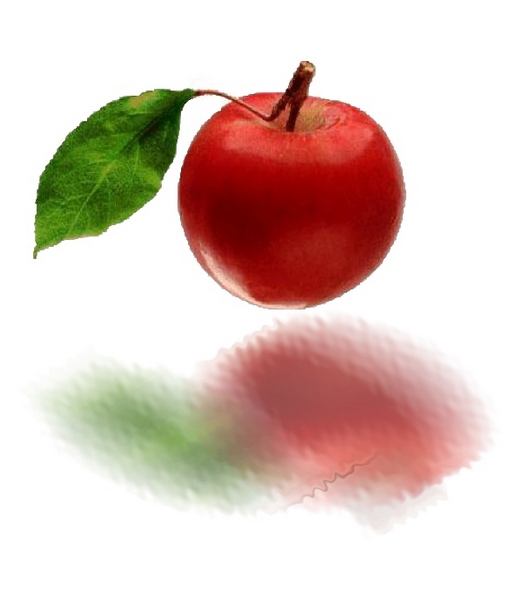 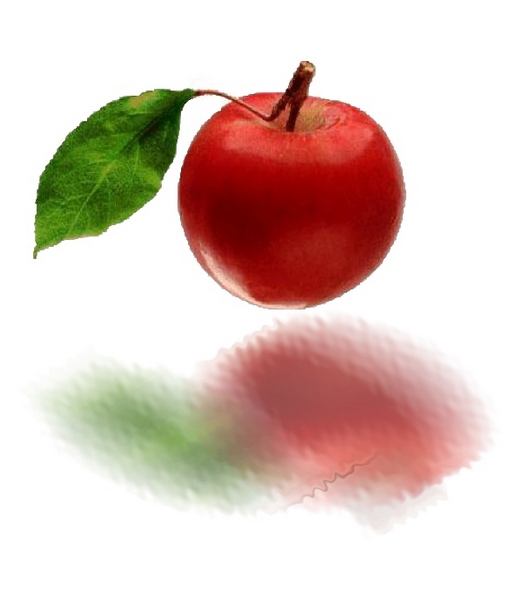 Прием «Корзина идей»
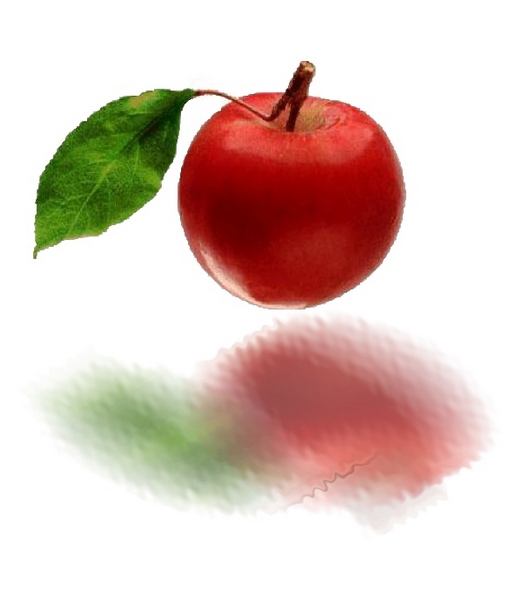 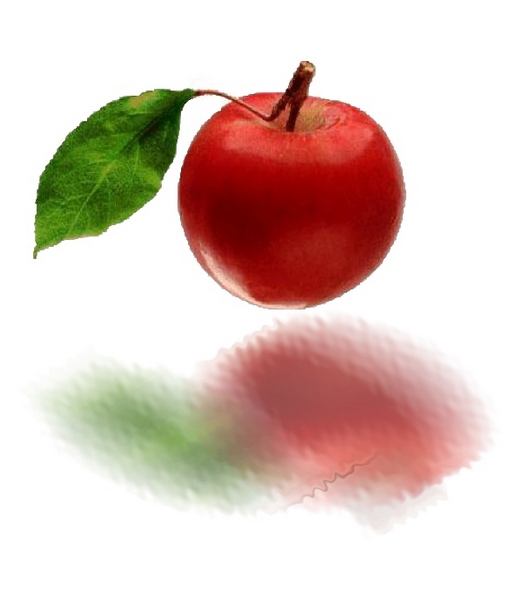 «КЛАСТЕР»
КОНКУРС
Приём «Синквейн»
Правила написания:
Одно слово. Существительное или местоимение, обозначающее предмет, о котором идет речь.
Два слова.  Прилагательные или причастия, описывающие признаки и свойства выбранного предмета.
Три слова. Глаголы, описывающие совершаемые предметом или объектом действия.
Фраза из четырех слов. Выражает личное отношение автора к предмету или объекту.
Одно слово. Характеризует суть предмета или объекта.
Пример синквейна
Конкурс.
Творческий, весёлый, профессиональный, отборочный, финальный
Помогает, стимулирует, развивает, мотивирует
Азарт (мотивация, награда), вознаграждение за труд, общение с коллегами
         Творчество
Диагностика
А. обязательно изучу технологию и буду применять.
В.  интересная технология, возьму отдельные элементы на вооружение.
С. технология мне неинтересна, в своей работе применять не буду.
На ваших уроках дети будут удивляться, и с этого удивления начнётся их успешность и ваш путь к успеху будет увлекательным.
Спасибо за внимание!
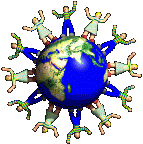